國中部識別碼繡法
(105年入學新生適用，以正式編班為準)
範例
範例
制服
(繡藍色)
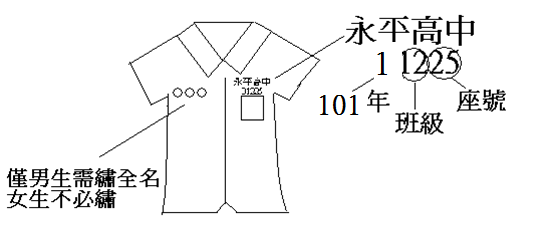 51225
105
男女同學均不繡名字
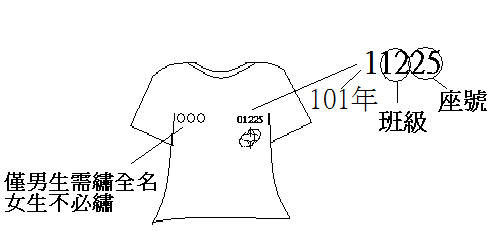 運動服(繡藍色)
51225
105
男女同學均不繡名字
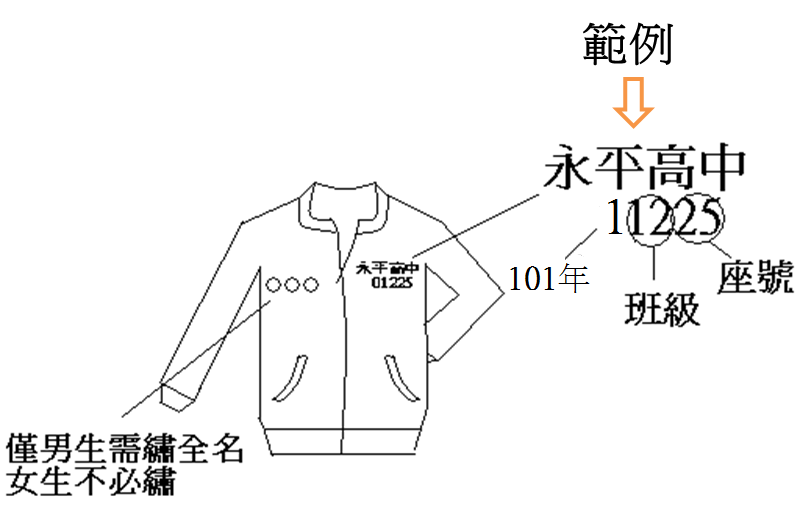 運動外套
(繡金色)
51225
105年
男女同學均不繡名字